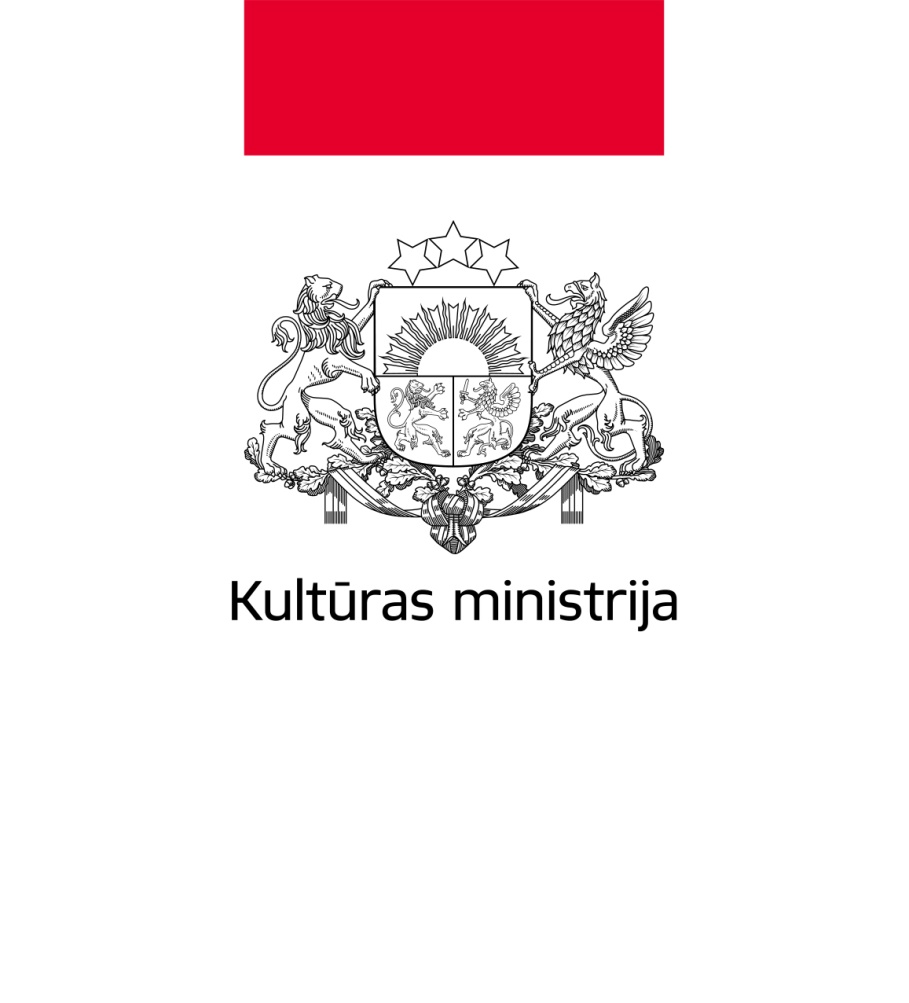 Labās prakses ekspertu vizīte Lietuvāpar romu integrāciju darba tirgū (21.-22.11.2019.)
Sociālās iekļaušanas politikas koordinācijas komitejas sēde
Rīgā, 2020.gada 10.jūnijā
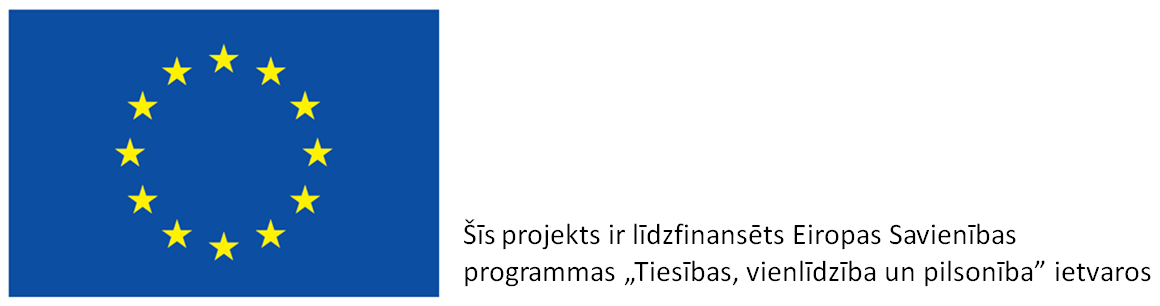 Šīs materiāls ir izstrādāts projekta „Latvijas romu platforma IV” ietvaros ar Eiropas Savienības programmas „Tiesības, vienlīdzība un pilsonība 2014 – 2020” finansiālo atbalstu. Par pasākuma saturu atbild Kultūras ministrija un tajā nav atspoguļots Eiropas Komisijas viedoklis
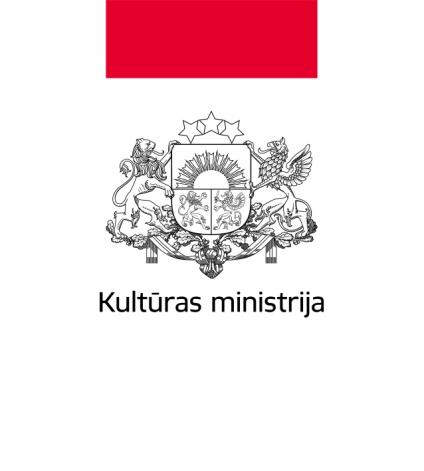 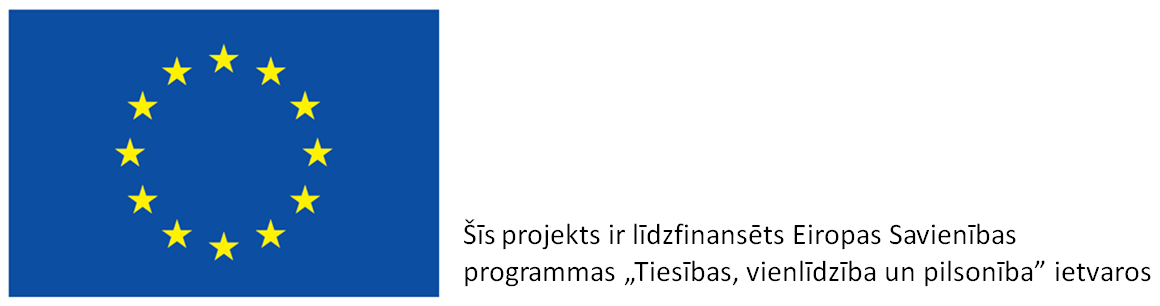 Vizītes mērķis
Iepazīties ar Lietuvas labo praksi par atbalsta pasākumiem romu integrācijas nodarbinātības jomā.

Pēc vizītes nacionālajā līmenī apspriest un izskatīt iespēju pielāgot Lietuvas labo praksi Latvijas kontekstā.
2
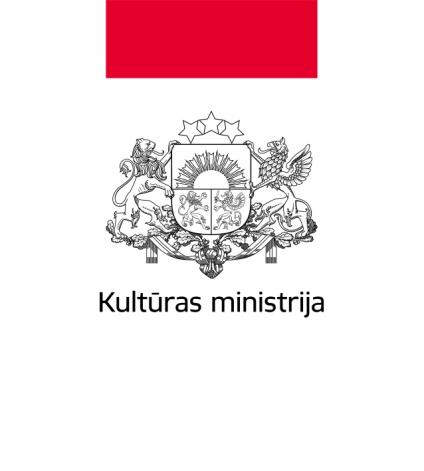 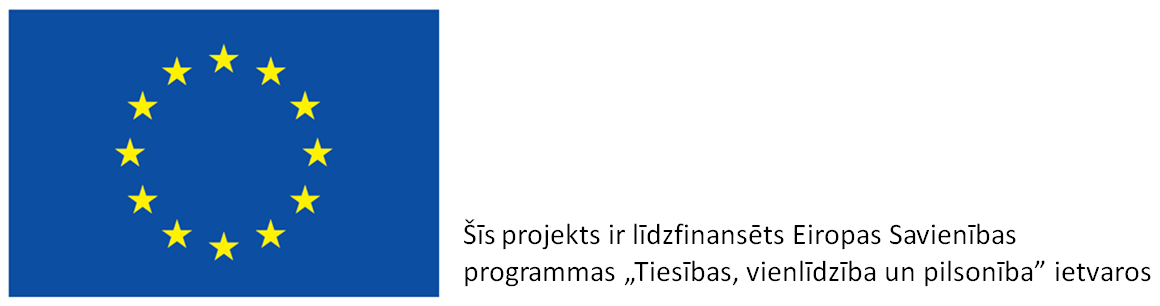 Vizītes darba kārtība
Tikšanās ar romu integrācijas nodarbinātības politikas īstenošanā iesaistītajām pusēm, pārstāvjiem no: 
Nacionālo minoritāšu departamenta;
Sociālās drošības un darba ministrijas;
Nodarbinātības dienesta Viļņas Klientu departamenta; 
publiskā nodibinājuma „Romu kopienas centrs”.

Īpaša uzmanība ESF projekta „Strādāsim kopā ar romiem” īstenošanas koordinācijai
3
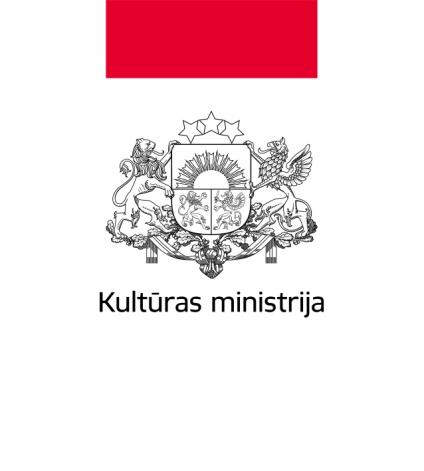 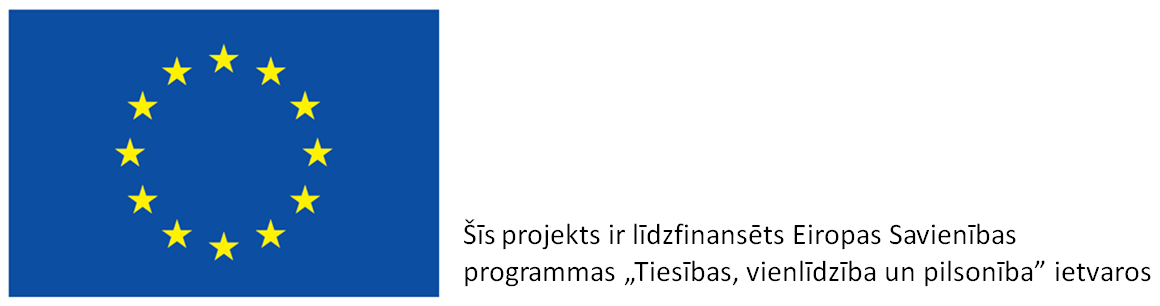 Romu situācija
Romu iedzīvotāju skaits ir ap 2 000 romu (Latvijā – 6892 romi), no kuriem 93% ir Lietuvas pilsoņi (LV - 95,5%); 

80% pamatskolas/ zemāks izglītības līmenis; 
42% darbspējīgā vecuma romu ir bez darba  analfabētisma dēļ;
no kopējā romu reģistrēto bezdarbnieku skaita tikai 15% reāli iesaistās darba tirgū (ND dati);
augsts ilgstošo bezdarbnieku līmenis;
darba pieredzes trūkums;
aizspriedumi pret romiem.
70% reģistrēto romu bezdarbnieku ir klasificēti kā darba meklētāji ar ļoti ierobežotam nodarbinātības iespējām, zemo izglītību, sociālo prasmju, veselības problēmu, atkarību un motivācijas trūkuma dēļ
4
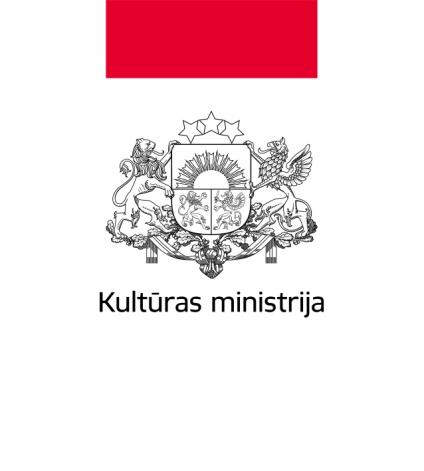 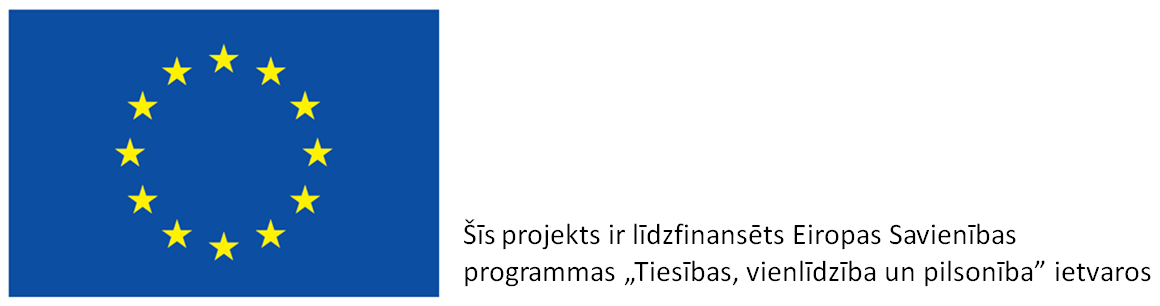 Romu integrācijas politikas ietvars
Rīcības plāns romu integrācijai Lietuvas sabiedrībā 2015. – 2020.gadam

Atbildīga iestāde: Nacionālo minoritāšu departaments;

Līdzatbildīgās valsts iestādes – Izglītības, zinātnes un sporta ministrija, Sociālās drošības un darba ministrija, Veselības ministrija, Kultūras ministrija.
5
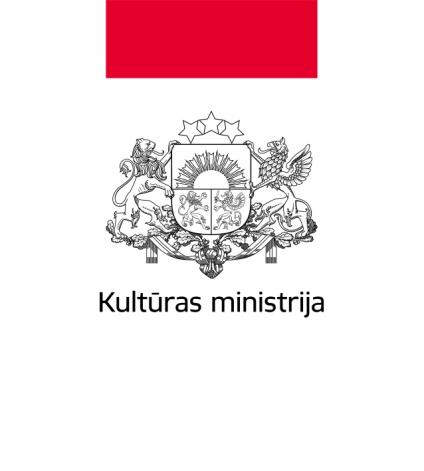 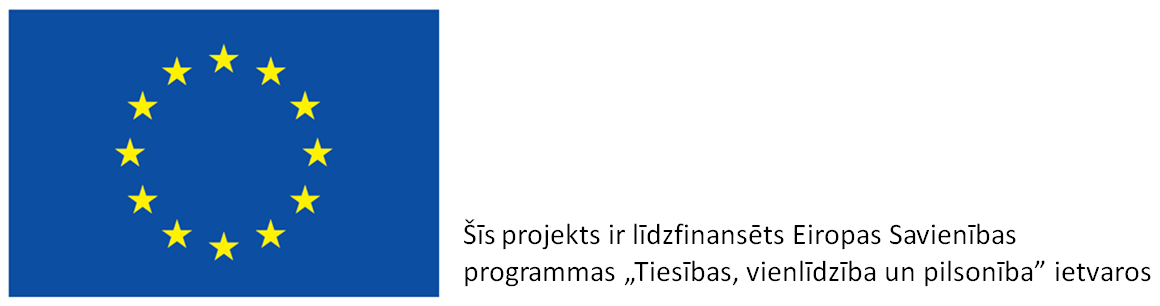 Pasākumi romu nodarbinātības veicināšanai
Nodrošinātas: 

attālinātas mācīšanas iespējas;
apmācības programmas pieaugušiem;
profesionālās apmācības;
atbalsta projekti romu nodarbinātības veicināšanai, izmantojot ESF finansējumu
6
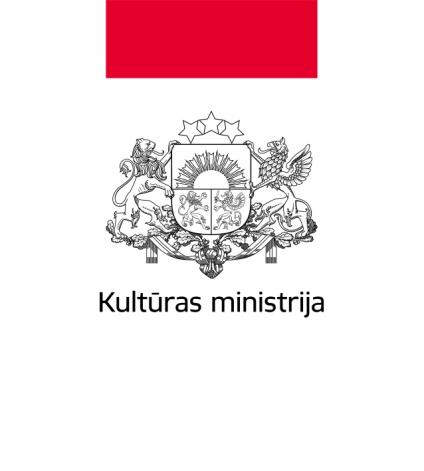 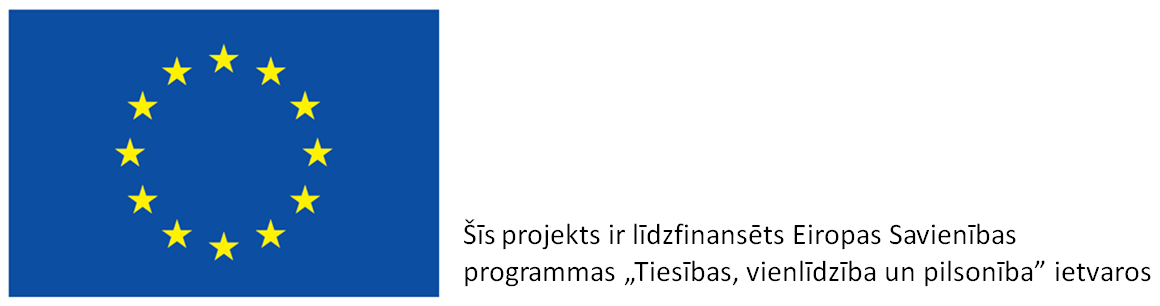 Projekts „Strādāsim kopā ar romiem”
Mērķis ir nodrošināt sociālās integrācijas pakalpojumus romu tautības cilvēkiem, lai palīdzētu viņiem iekļauties darba tirgū un sabiedrībā, tādējādi mazinātu viņu sociālo atstumtību. 
Projekta īstenošanas laiks: 4 gadi (48 mēneši). 
Projekts – iepriekšējo gadu projektu turpinājums no 2004.gada, kas ir atbalstīti no ESF.

Projekts ir daļa no Lietuvas Darbības programmas 8.3.1.mērķa īstenošanas, proti, palielināt no darba tirgus vistālāk esošo cilvēku integrāciju darba tirgū.
Projekta īstenotājs - nodibinājums „Romu kopienas centrs” tika noteikts Darbības programmā.
7
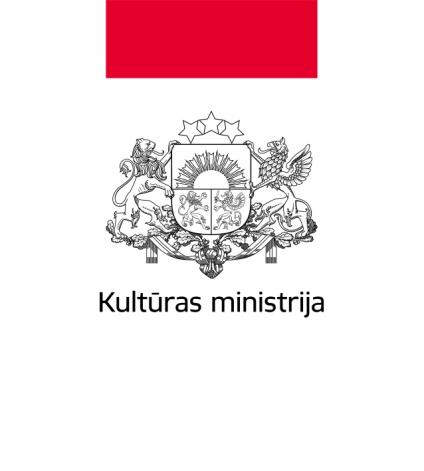 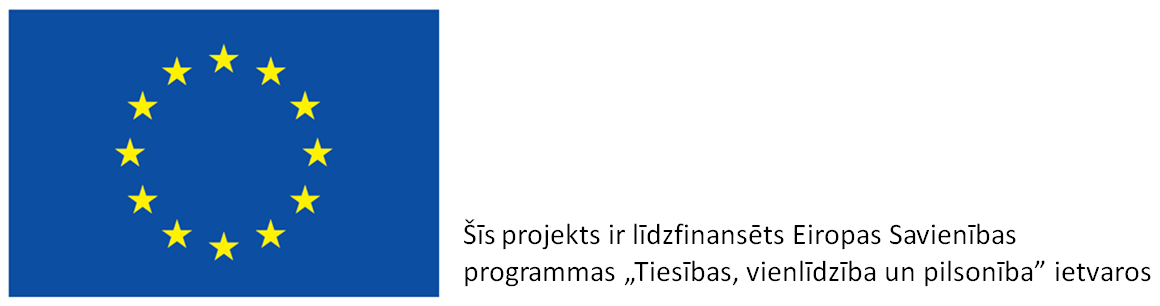 Identificētie izaicinājumi
Pastāvošās sociālās atbalsta sistēmas un pakalpojumi ir nepilnīgi attiecībā pret romu klientiem (īpaši analfabētiem, ilgstošiem bezdarbniekiem);

Romu zema motivācija strādāt un iesaistīties atbalsta pasākumos; zema motivācija pilnveidoties;

Diskriminējoša un aizspriedumaina attieksme no darba devēju puses un sabiedrības kopumā.
Zems atalgojums mazkvalificētiem strādniekiem.
8
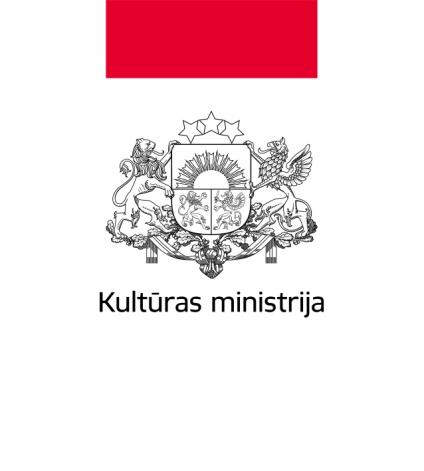 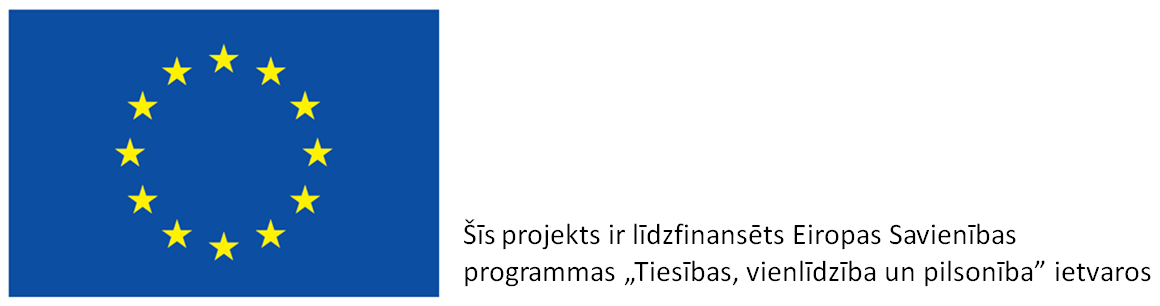 Projekta pārvaldības shēma
Atbildīga par Darbības programmas
īstenošanu
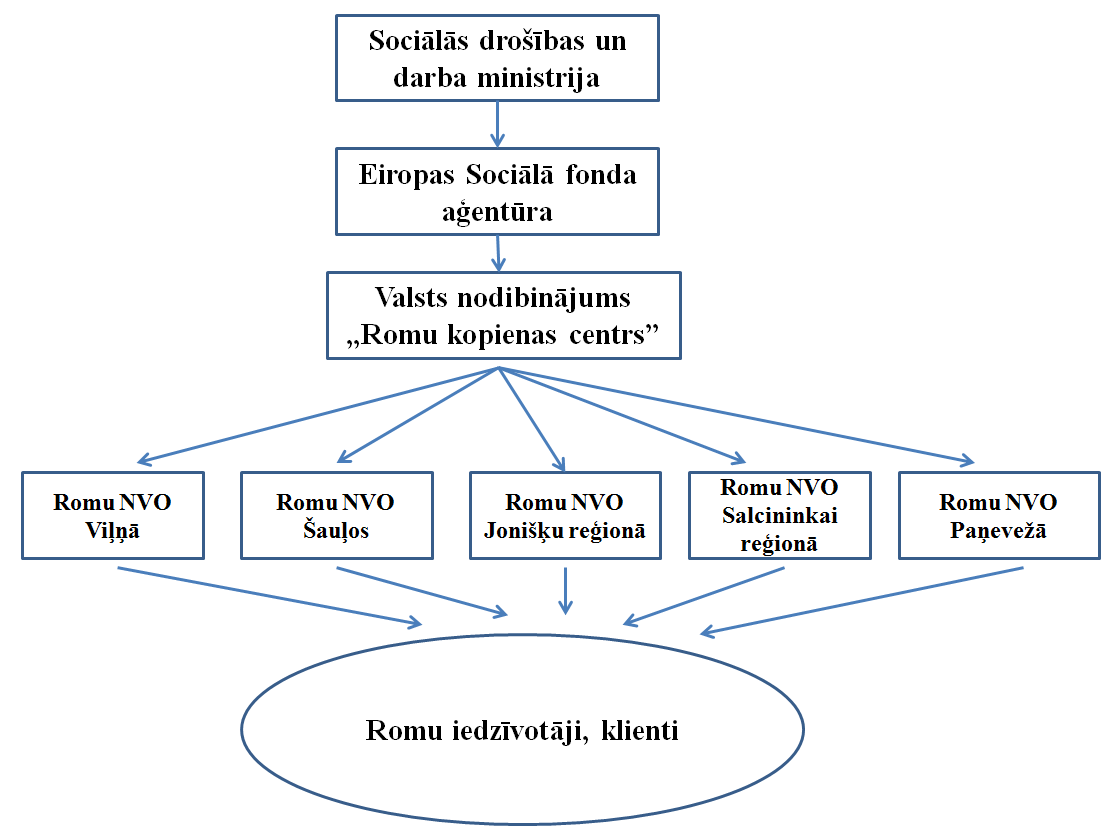 Projekta īstenošanas un 
finansējuma izlietošanas pārraudzība
Projekta pasākumu īstenošana un koordinācija;
Atbildīga par finansējuma izlietojumu
Sadarbība ar partnerorganizācijām;
9
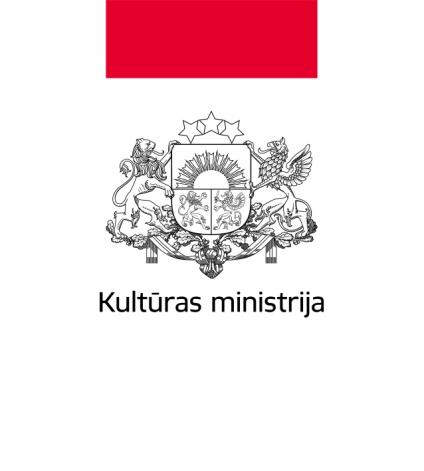 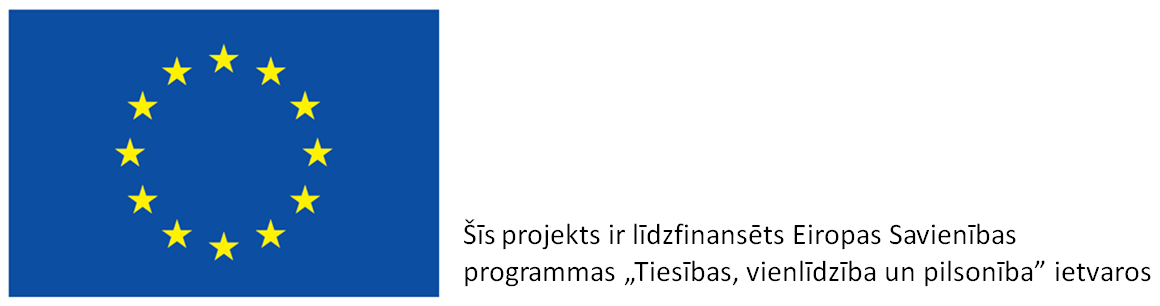 Projekta pasākumi
10
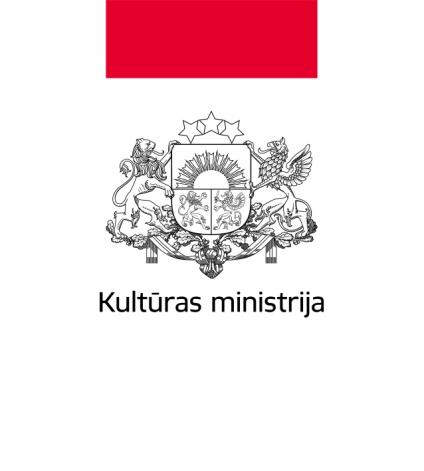 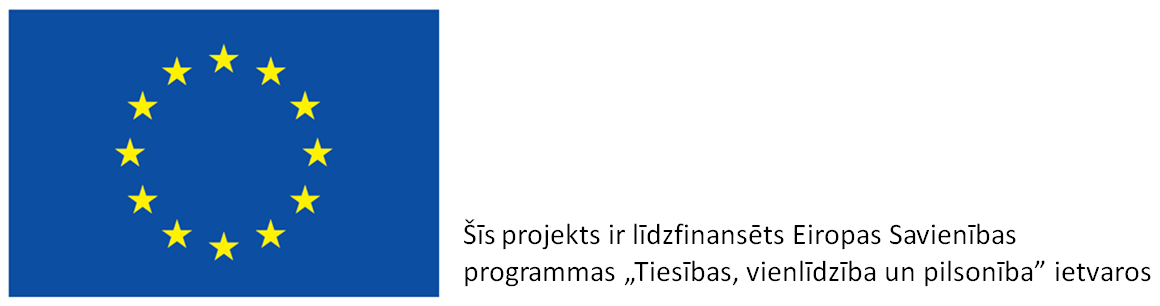 Projekta īstenošana
Konsultācijas un viedokļu apmaiņa ar romu NVO pārstāvjiem par projekta atbalsta pasākumiem;
Mērķa grupa: projektā piedalās tikai sākumā reģistrējušies romi;

Fokuss arī uz sociokulturālajiem pakalpojumiem, kuros bija nodarbināti romu kopienas pārstāvji, tostarp
sabiedrības izglītošanas un informēšanas pasākumi par romu kultūru un vēsturi, lai mazinātu negatīvus stereotipus un aizspriedumus pret romiem (romu kultūras festivāls, teatrālie uzvedumi par romu genocīdu Otrā pasaules kara laikā, tematiskās izstādes).
11
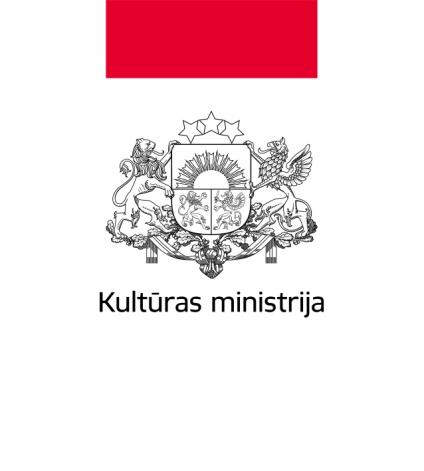 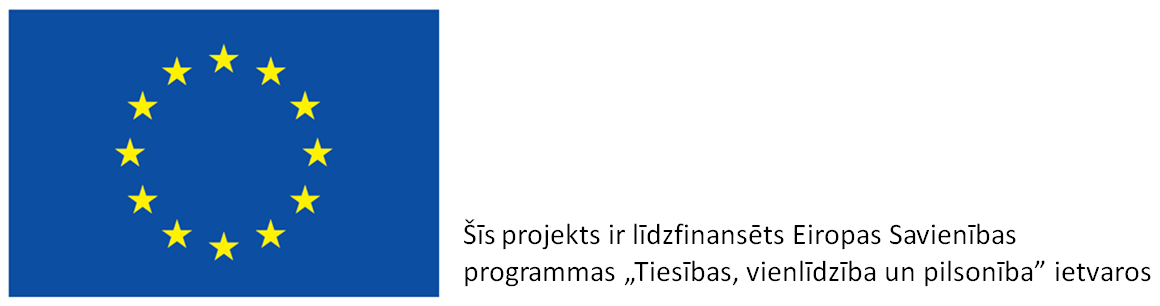 Projekta attiecināmās izmaksas
projekta īstenošanā iesaistītā personāla darba atalgojums;
transporta, uzturēšanas un ēdināšanas izdevumi projekta personālam un mērķa grupai;
mācību līdzekļu pirkšana un īre;
projekta mērķa grupas bērnu aprūpes izmaksas;
citas preces un pakalpojumi.
12
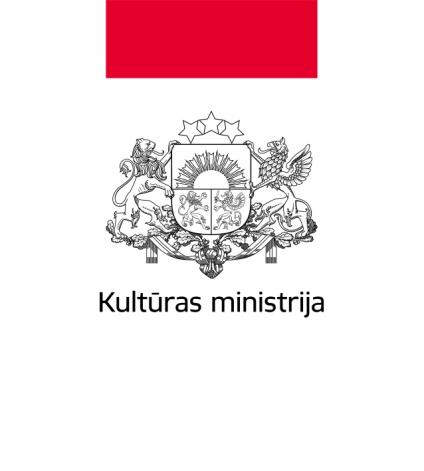 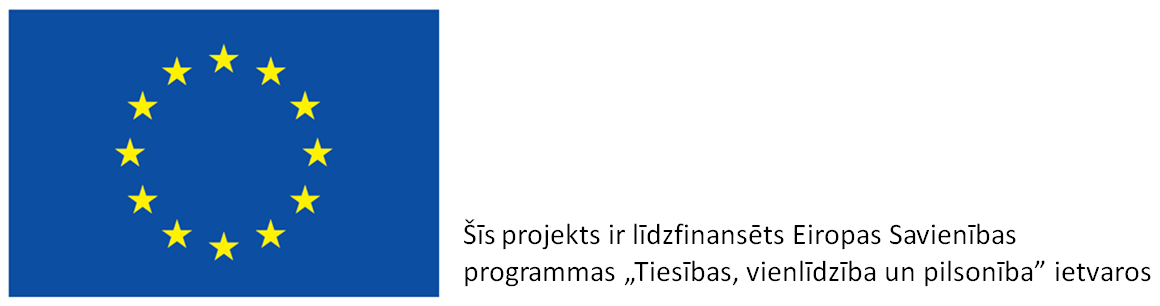 Sagaidāmie rezultāti
13
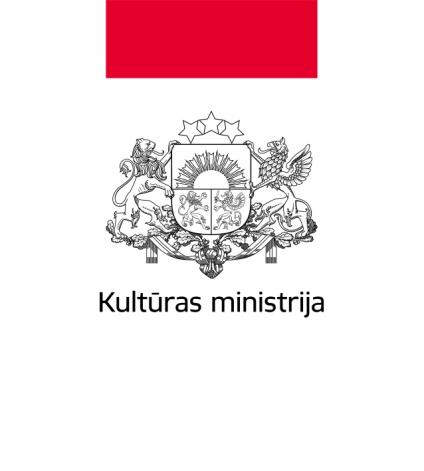 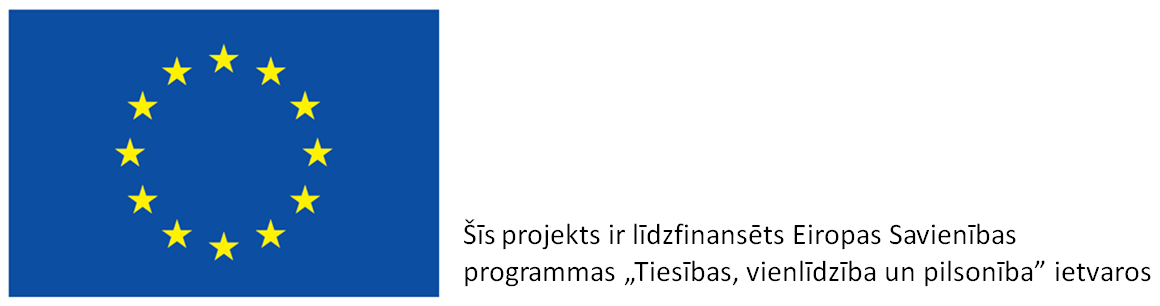 Priekšlikumi turpmākajai rīcībai
izveidot atbalsta pasākumus romu bezdarbnieku efektīvākai iesaistīšanai darba tirgū ES struktūrfondu ieguldījumu plānošanas periodā (2021.-2027.), it īpaši ilgstošo romu bezdarbnieku (ar pamatskolas un zemāko izglītības līmeni) kapacitātes celšanai un prasmju attīstībai, mērķtiecīga atbalsta sniegšanai meklējot darbu (romu mediatori);
paredzēt atbalsta pasākumus darba devējiem un romu darba ņēmējiem, lai mazinātu romu diskriminācijas risku darba tirgū, t.sk. atbalsts sociokulturālajiem pakalpojumiem;
attīstīt sadarbību ar romu NVO un pašvaldībām;
14
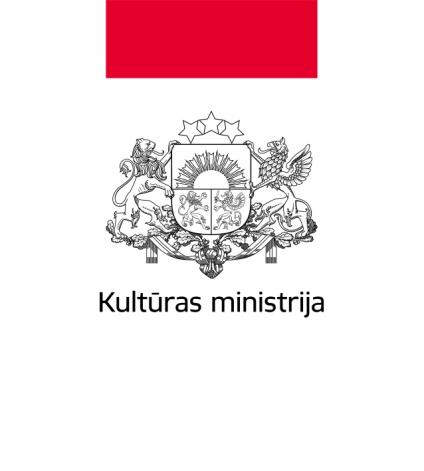 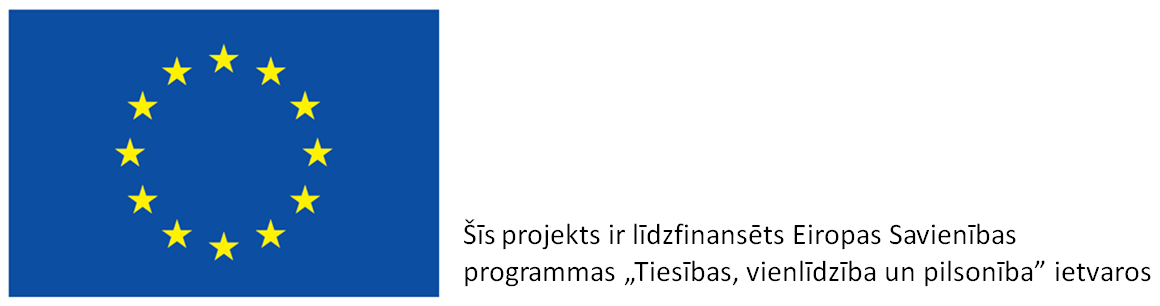 Paldies par uzmanību!
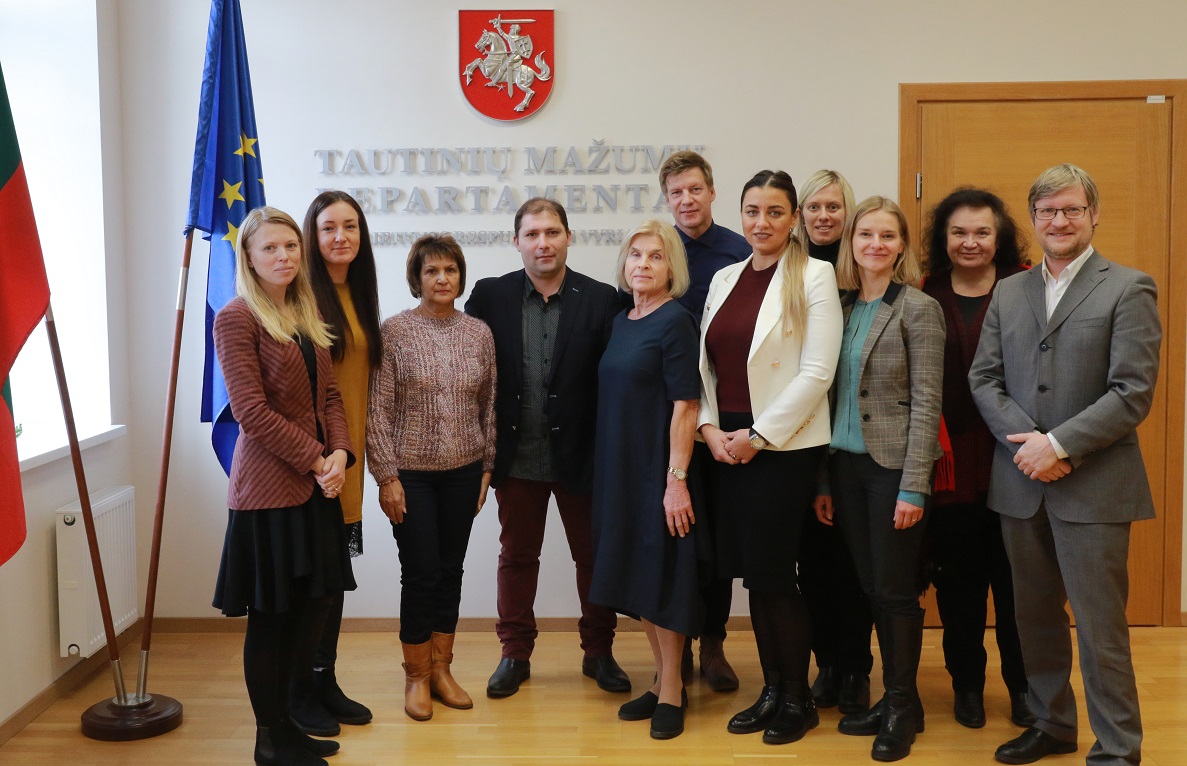 Kopsavilkums par vizīti ir pieejams Kultūras ministrijas mājas lapā 
https://www.km.gov.lv/uploads/ckeditor/files/Sabiedribas_integracija/Romi/Latvijas%20romu%20platforma%20IV/Kopsavilkums_LT_230120.pdf
15